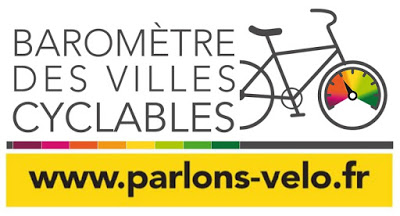 Ville de Châtellerault
Le Baromètre des villes cyclables
Avec 113 000 réponses c’est  
La plus grande enquête jamais réalisée auprès des cyclistes en France 
316 communes sélectionnées (>50 réponses)
26 questions   notées de 1 à 6  et regroupées en 5 thèmes




Un classement des 3 premières villes dans 5 catégories de villes 
(0-20 000( 
(20 000 -50 000(                     Châtellerault
(50 000-100 000(                    
(100 000-200 000(   
(plus de 200 000 habitants

Une catégorisation du climat vélo en 7 classes
A Très favorable
B Favorable
C Plutôt favorable
D Moyennent favorable                  
E Plutôt défavorable
F Défavorable
G Très défavorable
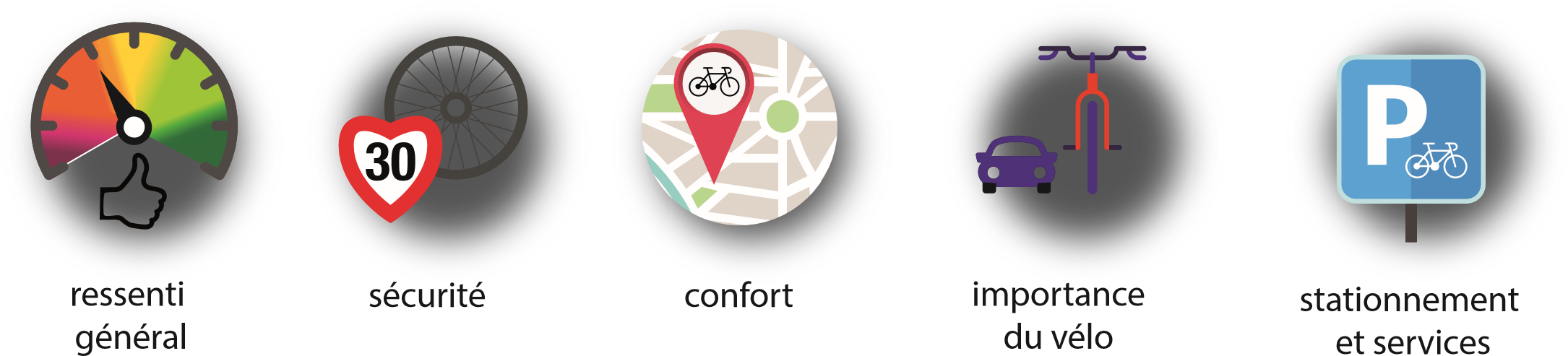 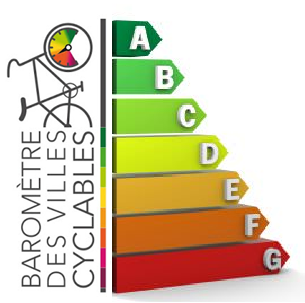 Châtellerault
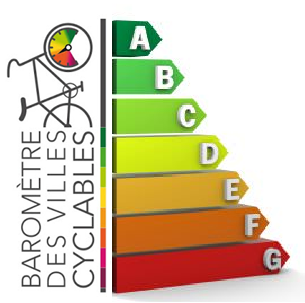 Ville de Châtellerault
Note : 3,2 /6
Catégorie : 20 000 à 50 000 habitants
Classement : non classé

Réponses valides : 52
Réponses pour 1000 habitants : 1,6
Disparité des notes : moyenne
D moyennement favorable
Climat vélo
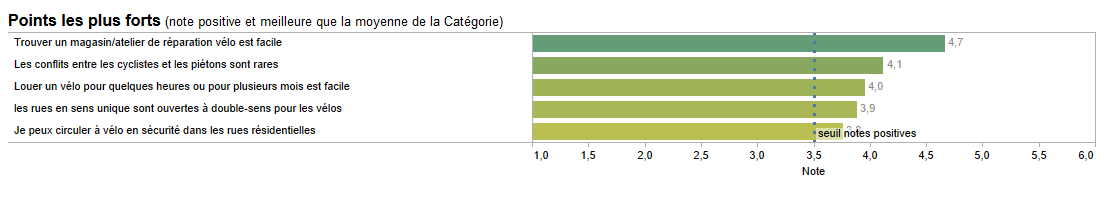 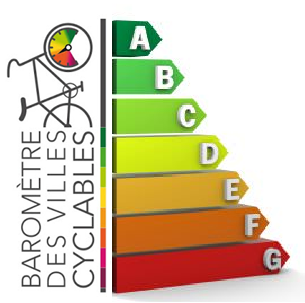 Ville de Châtellerault
Note : 3,2 /6
Catégorie : 20 000 à 50 000 habitants
Classement : non classé

Réponses valides : 52
Réponses pour 1000 habitants : 1,6
Disparité des notes : moyenne
D moyennement favorable
Climat vélo
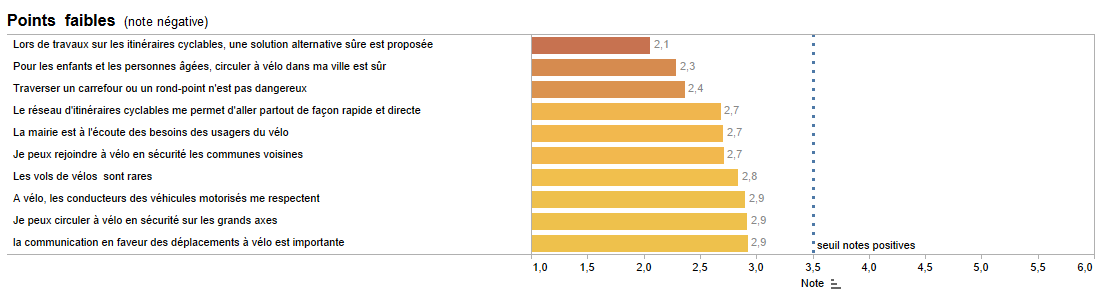 Participation
Participation faible à Châtellerault (53 réponses)
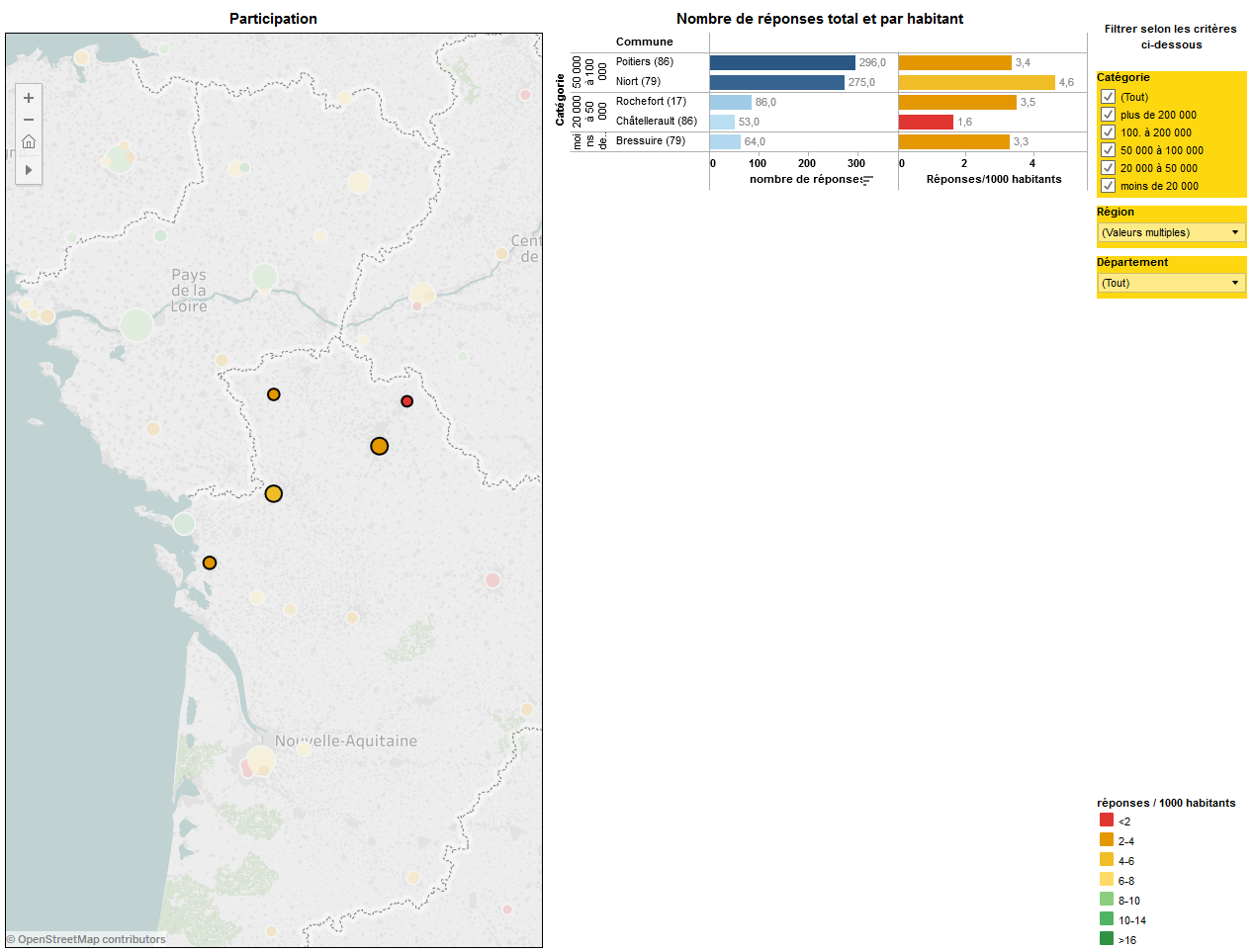 Participation
Profil des répondants à Châtellerault
	       majoritairement  35-75 ans  

	       plus masculin (69%  hommes)

	       des cyclistes réguliers : 81% se déplacent plusieurs fois par           	       	      semaine à vélo

	       des cyclistes qui supportent mal le trafic motorisé (72% préfèrent être séparés du trafic)
Participation
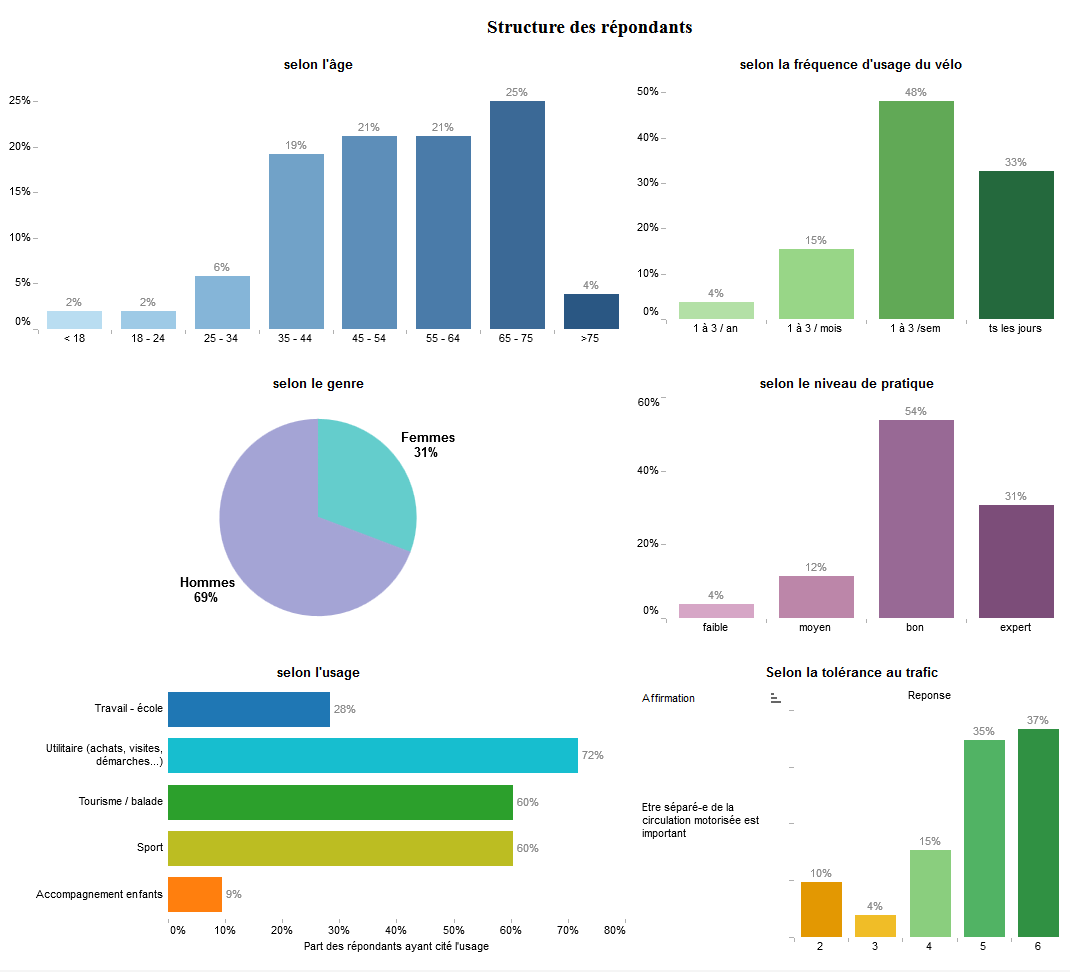 Notes détaillées Châtellerault
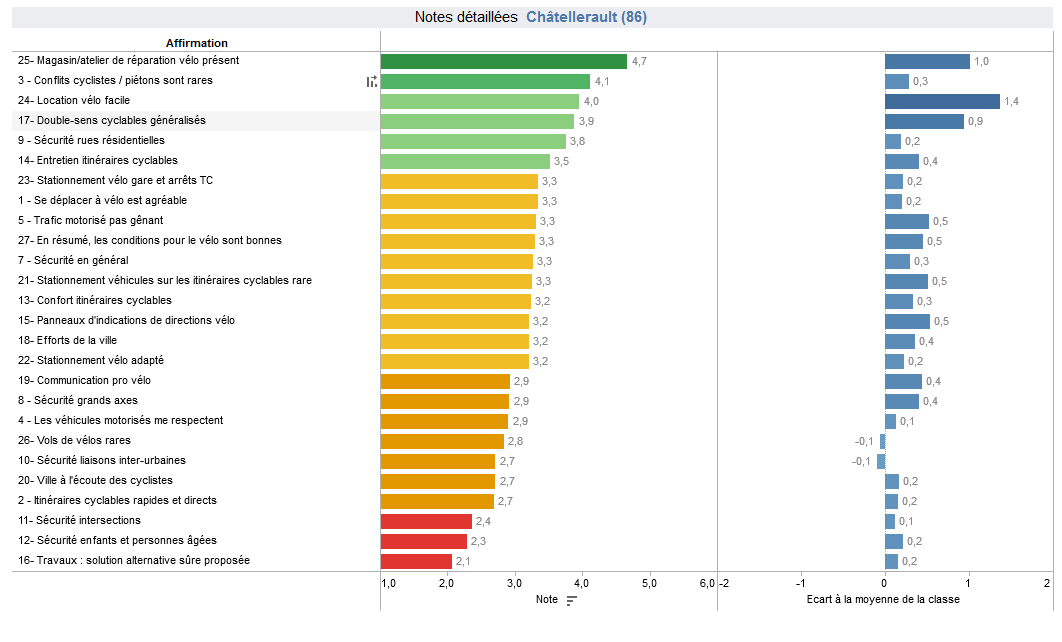 Note sur 6  (1 : pas du tout d’accord / 6 tout à fait d’accord)
Comparaison avec les villes Châtellerault Poitiers Rochefort
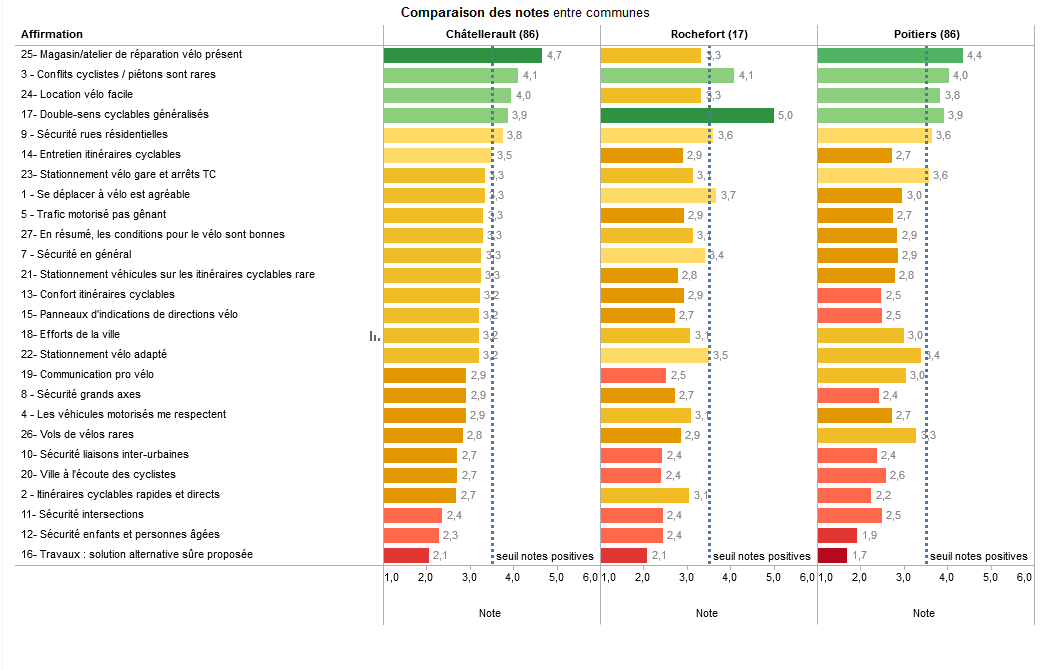 Note sur 6  (1 : pas du tout d’accord / 6 tout à fait d’accord)
Préconisations des répondants Châtellerault
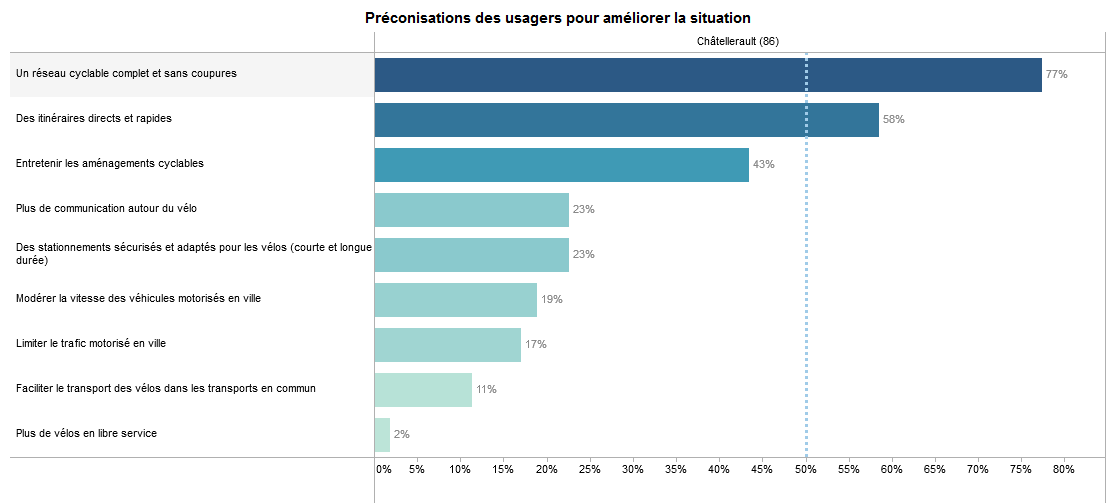 Points noirs Châtellerault
Commentaires Châtellerault
Synthèse Châtellerault
Il faut profiter du fort potentiel de la ville pour penser et créer un réseau cyclable cohérent, continu et sécurisé, et sensibiliser les automobilistes au partage de la voirie.

Il serait intéressant de pouvoir développer des initiatives festives autour de la pratique du vélo afin de promouvoir sa pratique.